Lebenskunst und WohlbefindenBernhard Schmitz
Prof. Dr. Bernhard Schmitz, TU Darmstadt
TUDGPBP Darmstadt
[Speaker Notes: http://i.huffpost.com/gen/3828066/images/o-HAPPINESS-facebook.jpg]
Zeitpunkt: Wohlbefinden
Durchhaltevermögen
Tief Luft holen
Denken Sie an was Schönes!
09.12.2021
2
|  Fachbereich 03  |  Institut für Psychologie  |  Prof. Dr. B. Schmitz  |  Folie
Chinesisches Sprichwort
Wenn du für eine Stunde glücklich sein willst,
		betrinke dich.
Wenn du drei Tage glücklich sein willst,
		dann heirate.
Wenn du für immer glücklich sein willst,
		werde Gärtner.
Warum Lebenskunst?
Lebenskunst selbst wichtiges Ziel
 Lebenskunstaspekte: 
    Genuss, Sinn, Positive Lebenseinstellung, usw… positiv 

Um Wohlbefinden zu erlangen Warum Wohlbefinden?
	Wohlbefinden + Glück selbst Ziel: Gutes Leben
	Wohlbefinden als Mittel zum Zweck
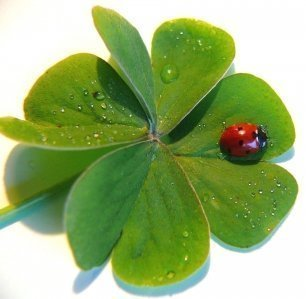 Messung: Glück/Wohlbefinden
Subjective well-being (SWB): Lebenszufriedenheit (Diener, Emmons, Larsen & Griffin,1985)
 	 Bewertung des eigenen Lebens

Hedonic well-being
	Freude haben und  Schmerz vermeiden (Ryan & Deci, 2001)

Eudaimonic well-being (EWB) (Waterman et al, 2010)

	Entwicklung der besten Potentiale  

)
Definition Lebenskunst
Lebenskunst: 
	 Alle Wege zum Wohlbefinden
	 Strategien und Einstellungen 

	Integratives Modell
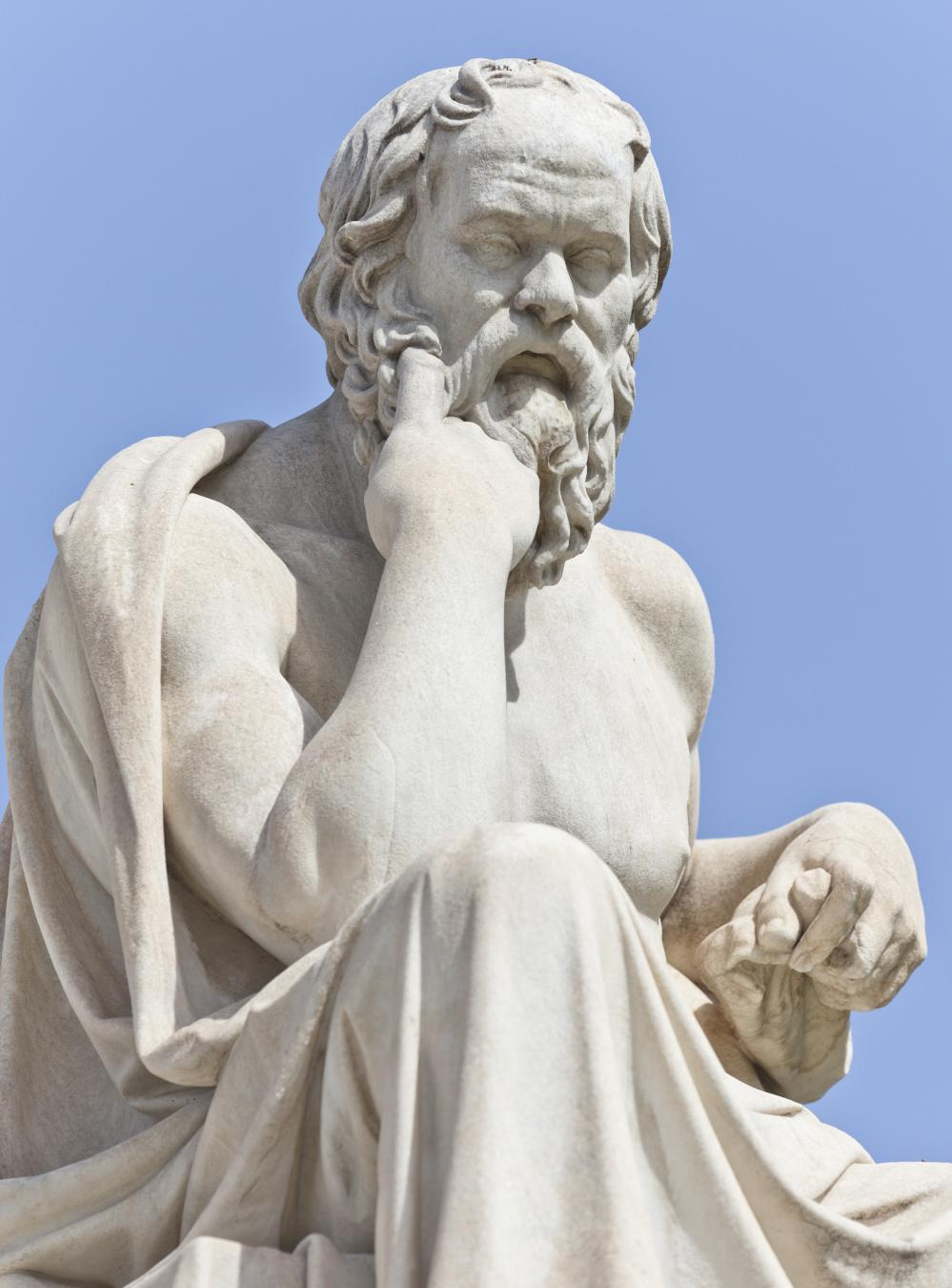 Lebenskunst nach Wilhelm Schmid
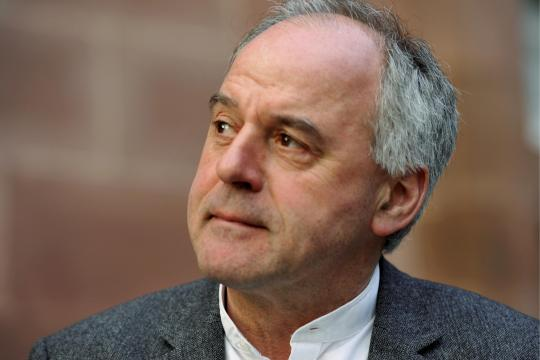 Philosophischer Ansatz von Lebenskunst

Definition
Reflektierte, anspruchsvolle, kompetente und selbstbestimmte Art zu leben
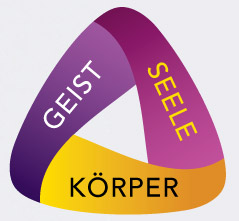 [Speaker Notes: Schmid: http://img.welt.de/img/kultur/crop151378908/1859733858-ci3x2l-w540/Philosoph-Wilhelm-Schmid-3-.jpg
Geist, Seele, Körper: http://www.erfrischend-anders.info/fileadmin/inhalt/geist-seele-koerper.jpg]
Komponenten  von Lebenskunst				 (Zuordnung nicht eindeutig)
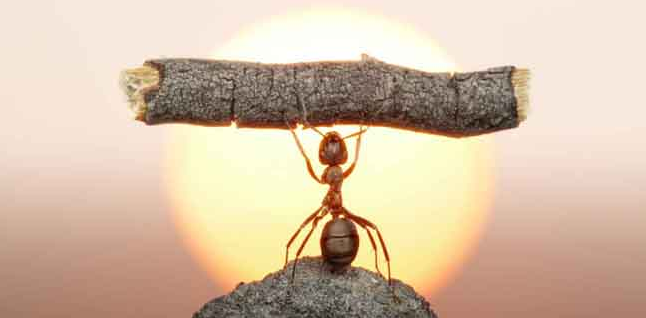 ValidierungKorrelation zum Lebenskunstfragebogen
Schmitz (2016)
Validierung
Verwandte Konstrukte
		Resilienz		.68**
		Emotionale Kompetenz .71**
		Achtsamkeit		.64**
		Selbstregulation 	.61**
		Kohärenz		.69**
		Weisheit		.58**
Andere
		Intelligenz		.00
						Schmitz (2016)
Validierungsmethoden
Peer-assesment

Objektive Maße:

Physiologische Maße 
(Herzratenvariabilität, Hautwiderstand EDA)
Interventionen
Trainings 
Coaching
Therapie
Übungen
Results: Training Schüler
² = .05
N = 164
range: 0-5
Schmitz (2016)
Webtrainings: Lebenskunst
nach Schmitz (2016)
Webtrainings: Wohlbefinden
nach Schmitz (2016)
Andere Studien: Adler (2016)
Adlerstudie
Well-being Training: entspricht Lebenskunst
In Bhután
Ganze Schulen, insgesamt 6524 Schüler
2 Schulstunden pro Woche,  15 Monate
Well-being + Leistung
Prä-Messung
Post-Messung im Abstand von 15 Monaten
Follow-up: Stabilität der Effekte: 12 Monate
Well-being Training: Bhutan
nach Adler (2016)
Well-being Training und Schulleistung
nach Adler (2016)
Transfer: andere Länder
Bhutan: 6.524 Schüler
Mexico: 68.762 Schüler
Peru: 694.153 Schüler
Adler (2016)
Lebenskunst: Zentrale Komponentenselbstbestimmter Lebensführung
Sinn

   Reflexion

	Genuss
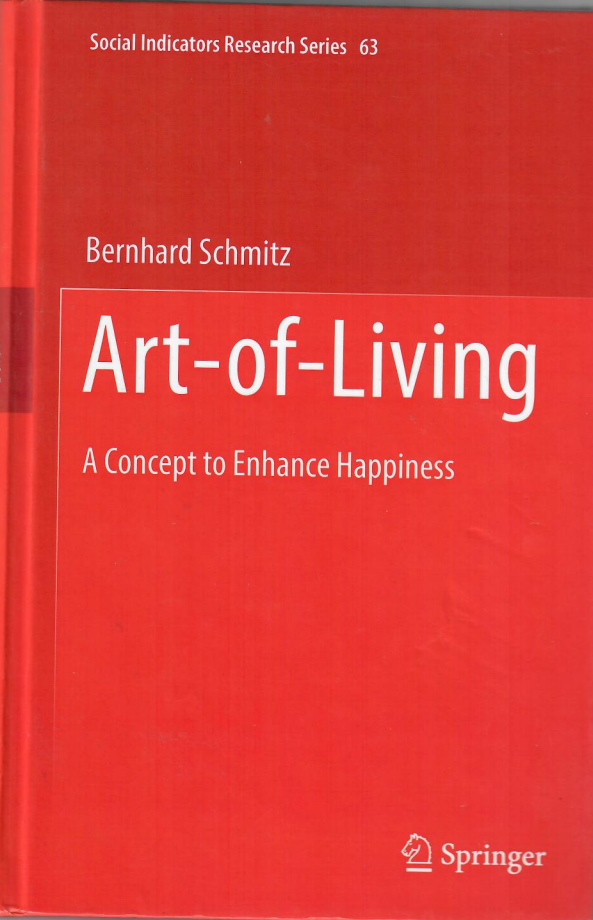 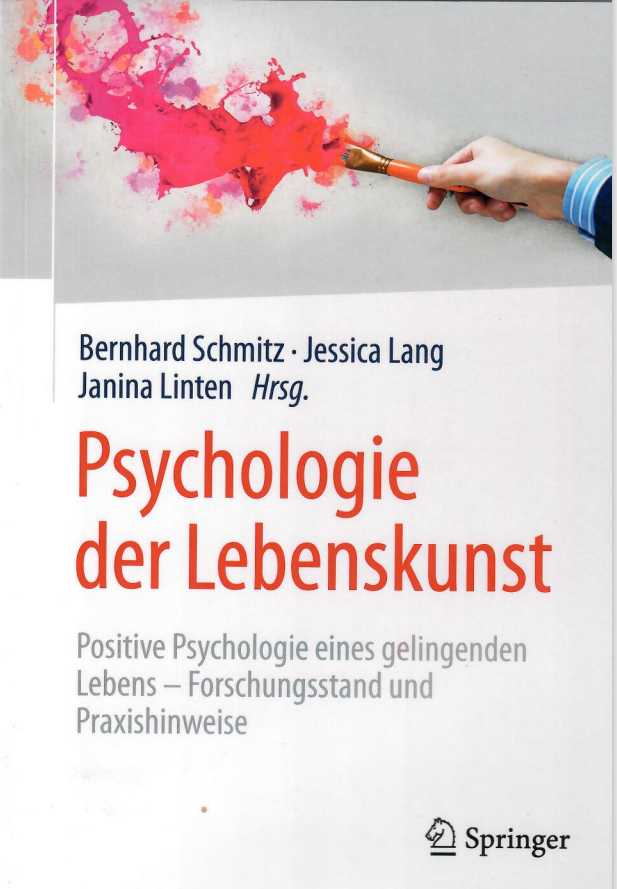 Fragebogen
Schmitz, B., Schumacher, B., Schwarz, M. & Feldman, F. (2021)
Validation of a German and English Version of the Revised Art-of-Living Inventory
European Journal of Psychological Assessment (2021) https://doi.org/10.1027/1015-5759/a000650


Lang, J., & Schmitz, B. (2016). Art‐of‐Living Training: Developing an Intervention for Students to Increase Art‐of‐Living. Applied Psychology: Health and Well‐Being.
Mögliche Bachelor/MasterarbeitenTrainings
Kann man durch kurze Trainings Lebenskunst 
und damit Wohlbefinden verbessern?
Worauf kommt es dabei an
		Hilft es Geniessen zu fördern
		Ist wichtig Sinn zu vermitteln
		Ist es wichtig, zu reflektieren, was man getan hat
                  und daraus Schlüsse zu ziehen?
		Ist es wichtig seine Potentiale zu entfalten?
BA/MA Arbeiten: Inhalte
Kombination von körperbezogenen (Genuss)
	und kognitiven Interventionen (Sinn, Reflexion) besser als Einzelkomponenten
Eudaimonisches Wohlbefindenund hedonisches Wohlbefinden
Hedonisches Wohlbefinden
		Genuss + Spass
Eudaimonisches Wohlbefinden
		Sinn, Reflexion, Potentiale
Wie hängen die zusammen
		braucht man beides
		schliessen sie sich gegenseitig aus?
	Zusammenhang zwischen extremem Hedonischen Wohlbefinden 
		und Eudaimonischen Wohlbefinden
Lebenskunst
Verkürzter Fragebogen
		bisher 11 Komponenten

Training in Abhängigkeit von
		Änderungsmotivation
		Transtheoretisches Modell: Phasen der Änderung
Tagebuch
		Einfluss von Ereignissen auf Lebenskunst
09.12.2021
28
|  Fachbereich 03  |  Institut für Psychologie  |  Prof. Dr. B. Schmitz  |  Folie
BA/MA Arbeiten: Inhalte
Lebenskunst Beispiele für individuelle Wege
	Selbstregulation und Lebenskunst
   Umgang mit neg + pos Ereignissen
Vorhersage: Well-being durch machine learning Methoden
Validierung  eines Well-being Fragebogens
BA/MA Arbeiten: Vorgehen
Trainings
Tagebuch
Längsschnitt
Fragebogenkonstruktion/Validierung
Firmen
Organisation
	Beispiele/Vorläufer Arbeiten
	Teams willkommen
	Expose
	methodíscher/statistischer Support